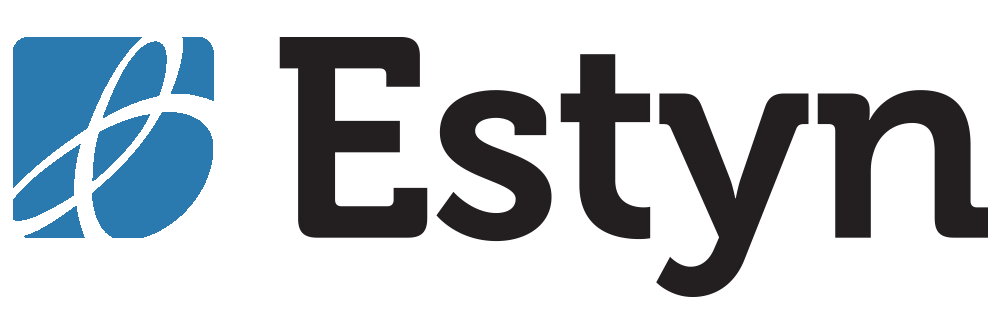 Title Welsh point 45
Gwerth Hyfforddiant Gwaith Ieuenctid – model cynaliadwy i Gymru

The Value of Youth Work 
Training – a sustainable 
model for Wales
Cefndir
Background
Darperir hyfforddiant gwaith ieuenctid ar Lefelau 2 a 3 yng Nghymru gan Addysg Oedolion Cymru|Adult Learning Wales (AOC/ALW) ac ar lefel gradd ac MA gan bedwar sefydliad addysg uwch: Prifysgol Metropolitan Caerdydd, Prifysgol Glyndŵr, Prifysgol Cymru Y Drindod Dewi Sant, Prifysgol De Cymru

Hyd at 2015, roedd y Brifysgol Agored yn cynnig cwrs BA Anrhydedd mewn Gwaith Ieuenctid trwy lwybr dysgu o bell yng Nghymru.  Nid yw’r brifysgol yn recriwtio ar gyfer y rhaglen mwyach, er eu bod, ar adeg yr arolwg hwn, yn cefnogi dau fyfyriwr nes eu bod yn cwblhau eu graddau.  Mae’r Brifysgol Agored yn cynnig gradd mewn Astudiaethau Plentyndod ac Ieuenctid ond nid ydym wedi cynnwys hyn yn yr adroddiad hwn gan nad yw’n gymhwyster proffesiynol ar gyfer gwaith ieuenctid, ac nid yw’n gymhwyster a gydnabyddir gan y Cyd-bwyllgor Negodi.
Youth work training at Levels 2 and 3 is provided in Wales by Addysg Oedolion Cymru|Adult Learning Wales (AOC/ALW) and at degree and MA level by four higher education institutions: Cardiff Metropolitan University, Glyndŵr University, University of Wales Trinity Saint David, University of South Wales

Until 2015, the Open University offered a BA Honours in Youth Work through a distant learning route in Wales. The university is no longer recruiting to the programme, however at the time of this survey they were supporting two students through to the completion of their degrees. The Open University offers a degree in Childhood and Youth Studies but we have not included it in this report as it is not a professional qualification for youth work nor is it a JNC recognised qualification.
Cefndir
Background
Mae Urdd Gobaith Cymru yn cynnig nifer fach o brentisiaethau ar Lefel 2 a Lefel 3 ar gyfer gweithwyr ieuenctid trwy gyfrwng y Gymraeg.  Mae sawl gwasanaeth ieuenctid awdurdodau lleol ledled Cymru yn cynnig llwybrau prentisiaeth ar gyfer hyfforddiant gwaith ieuenctid ar Lefel 2 a Lefel 3 hefyd.  Mae ychydig iawn o brosiectau ieuenctid gwirfoddol yn cynnig hyfforddiant prentisiaeth ar Lefel 2.  Nid ydym yn rhoi sylwadau ar unrhyw un o’r llwybrau prentisiaeth yn yr adroddiad hwn.  Mae llwybrau prentisiaeth ffurfiol yn faes y mae angen ymchwilio iddo ymhellach. 
Caiff cymwysterau proffesiynol ar gyfer hyfforddiant gwaith ieuenctid eu cymeradwyo gan Safonau Addysg Hyfforddiant Cymru (ETS), sef corff a ariennir gan Lywodraeth Cymru.  Cydnabyddir cymwysterau gan Gyd-bwyllgor Negodi’r DU (JNC).  Mae gan ETS rôl weithredol mewn cymeradwyo safonau cymwysterau gwaith ieuenctid.  Hefyd, mae’n gyswllt pwysig rhwng y darparwyr addysg a hyfforddiant, Llywodraeth Cymru a’r proffesiwn.
Urdd Gobaith Cymru offers a small number of apprenticeships at Level 2 and Level 3 for youth workers through the medium of Welsh.  Several local authority youth services across Wales also offer apprenticeship routes for youth work training at Level 2 and Level 3.  A very few voluntary youth projects offer apprenticeship training at Level 2. We do not comment on any of the apprenticeship routes in this report.  Formal apprenticeship routes are an area that require further investigation. 
Professional qualifications for youth work training are endorsed by Education Training Standards Wales (ETS), a body funded by Welsh Government.  Qualifications are recognised by the UK Joint Negotiating Committee (JNC).  The ETS plays an active role in endorsing the standards of youth work qualifications. It also acts as an important link between the education and training providers, the Welsh Government and the profession.
Cefndir
Background
Mae ‘Llwybr Cydlynol’ Cymru Gyfan ar gyfer hyfforddiant gwaith ieuenctid yng Nghymru (ETS, 2015) yn amlinellu glasbrint ar gyfer hyfforddi gweithwyr ieuenctid yng Nghymru.  Mae’n mapio’r lefelau cymhwyster o Lefel 2 i lefel gradd a meistr https://www.etswales.org.uk/wales-coherent-route.  Mae’n ofynnol i weithwyr ieuenctid gofrestru gyda Chyngor y Gweithlu Addysg ac mae angen iddynt gael cymhwyster cydnabyddedig ar Lefel 2 neu 3 i gofrestru fel ‘gweithiwr cymorth ieuenctid’ ac ar Lefel 6 i gofrestru fel ‘gweithiwr ieuenctid’.
 
Diben yr adroddiad hwn yw gwerthuso ansawdd hyfforddiant gwaith ieuenctid a phriodoldeb yr hyfforddiant i roi i weithwyr ieuenctid y medrau sydd eu hangen arnynt i gyflawni eu rôl a bodloni gofynion gwaith ieuenctid modern ym mhob ffurf.
The All Wales ‘Coherent Route’ for youth work training in Wales (ETS, 2015) sets out a blueprint for the training of youth workers in Wales.  It maps the qualification levels from Level 2 to degree and master’s level https://www.etswales.org.uk/wales-coherent-route Youth workers are required to register with the Education Workforce Council and need a recognised qualification at Level 2 or 3 to register as a ‘youth support worker’ and at Level 6 to register as a ‘youth worker’.

The purpose of this report is to evaluate the quality of youth work training and the appropriateness of the training to provide youth workers with the skills they need to fulfil their role and meet the demands of modern youth work in all its forms.
Cefndir
Background
Mae’r adroddiad hwn yn dilyn ein hadroddiad thematig ‘Gwasanaethau Cymorth Ieuenctid yng Nghymru: Gwerth Gwaith Ieuenctid’ (Estyn, 2018).  Hefyd, rydym yn cyfeirio at y cynnydd a wnaed yn unol ag argymhellion yn ein hadroddiad blaenorol, sef ‘Arolwg o hyfforddiant cymwysterau proffesiynol ar gyfer gweithwyr ieuenctid yng Nghymru’ (Estyn, 2010).  Fe wnaethom gynnal y gwaith ymchwil ar gyfer yr arolwg hwn cyn y cyfnod clo a orfodwyd o ganlyniad i argyfwng COVID-19.  Trwy gydol yr adroddiad, rydym ni’n defnyddio dyfyniadau gan rai o’r 104 o fyfyrwyr gwaith ieuenctid a lenwodd ein harolwg ar-lein.
This report follows on from our thematic report ‘Youth Support Services in Wales: The Value of Youth Work’ (Estyn, 2018).  We also refer to progress made against recommendations in our previous report, ‘A Survey of professional qualification training for youth workers in Wales’ (Estyn, 2010).  We carried out the research for this survey prior to the lockdown imposed as a result of the COVID-19 crisis. Throughout the report we use quotes from some of the 104 youth work students who completed our online survey.
Prif ganfyddiadau
Main findings
Mae cymwysterau gwaith ieuenctid yn arfogi myfyrwyr â chefndir cadarn mewn arfer gwaith ieuenctid, ac yn rhoi iddynt y medrau sydd eu hangen arnynt i gyflawni yn eu proffesiwn.  Mae’r sector gwaith ieuenctid wedi gwneud cynnydd gwerthfawr yn unol â bron pob un o’r argymhellion yn ‘Arolwg o hyfforddiant cymwysterau proffesiynol ar gyfer gweithwyr ieuenctid yng Nghymru’ (Estyn, 2010).
 
Yn gyffredinol, mae myfyrwyr gwaith ieuenctid yn cyflawni’n dda, er bod llawer ohonynt wedi dechrau mewn addysg uwch o gefndiroedd addysg a chymdeithasol annhraddodiadol, a gallent fod wedi wynebu heriau sylweddol yn eu bywydau.  Yn aml, mae eu profiadau eu hunain yn golygu y gallant ddeall y materion sy’n effeithio ar bobl ifanc, a dangos empathi.  Mae llawer ohonynt yn symud ymlaen o Lefel 3 i lefel gradd ac mae ychydig ohonynt yn symud ymlaen i gyflawni graddau uwch.
Youth work qualifications equip students with a sound background in youth work practice and provide them with the skills they need to carry out their profession.  The youth work sector has made valuable progress against nearly all of the recommendations in ‘A survey of professional qualification training for youth workers in Wales (Estyn, 2010). 

Youth work students generally achieve well even though many have entered higher education from non-traditional education and social backgrounds, and may have faced significant challenges in their lives.  Their own experiences often mean that they can understand and empathise with the issues affecting young people.  Many progress from Level 3 to degree level and a few move onto achieving higher degrees.
Prif ganfyddiadau
Main findings
Mae rhaglenni hyfforddiant gwaith ieuenctid yn cyd-fynd yn dda â’r pum nod allweddol a amlinellir yn Strategaeth Gwaith Ieuenctid Cymru 2019.  Mae cynnwys cyrsiau ar bob lefel yn rhoi cydbwysedd addas rhwng hyfforddiant academaidd ac ymarferol, ac yn rhoi i fyfyrwyr y medrau sydd eu hangen arnynt i ymgymryd â swyddi mewn amrywiaeth eang o leoliadau gwaith ieuenctid a chymuned. 

Mae Addysg Oedolion Cymru|Adult Learning Wales a sefydliadau addysg uwch (SAUau) yn gweithio gyda’i gilydd yn dda i gynnig cymwysterau priodol a chyfleoedd gwerth chweil i fyfyrwyr symud ymlaen i ddilyn cyrsiau ar lefel uwch, hyd at, ac yn cynnwys, cyrsiau ôl-raddedig ar Lefel 7.  Mae ychydig o gyflogwyr yn cynnig llwybrau prentisiaeth ar gyfer hyfforddiant gwaith ieuenctid.
Youth work training programmes align well with the five key aims outlined in the Youth Work Strategy for Wales 2019.  Course content at all levels has a suitable balance between academic and practical training and gives students the skills they need to carry out jobs in a wide variety of youth and community work settings.  

Addysg Oedolion Cymru|Adult Learning Wales and higher education institutions (HEIs) work well together to offer appropriate qualifications and worthwhile opportunities for students to progress to courses at a higher level, up to and including post-graduate courses at Level 7.  A few employers offer apprenticeship routes for youth work training.
Prif ganfyddiadau
Main findings
Mae llawer o ddysgwyr yn cwblhau eu cyrsiau yn llwyddiannus, ac yn ennill eu cymwysterau.  Mae bron pob un o’r myfyrwyr yn darparu esboniadau cadarn ynghylch pam maent yn dilyn eu rhaglenni astudio, ac maent yn llawn cymhelliant.  Mae llawer ohonynt yn cyfeirio at yr effaith drawsnewidiol a gafodd gwaith ieuenctid ar eu bywydau eu hunain, a dangosant awydd angerddol a diffuant i ddylanwadu ar fywydau pobl ifanc er gwell.  Hefyd, maent yn datblygu ystod eang o fedrau eraill fel medrau llythrennedd, rhifedd a medrau digidol, ochr yn ochr â chynnwys y cwrs craidd.
Many learners complete their courses successfully and attain their qualifications.  Nearly all students provide sound explanations about why they are following their programmes of study and are highly motivated.  Many refer to the transformative effect that youth work had on their own lives and display a passionate and genuine desire to influence young peoples’ lives for the better.  They also develop a broad range of other skills such as literacy, numeracy and digital skills alongside the core course content.
Prif ganfyddiadau
Main findings
Mae safon yr addysgu a’r cyfarwyddyd yn effeithiol ar draws y darparwyr amrywiol.  Mae myfyrwyr yn canmol y profiad, cymhwysedd staff, a’r cymorth addysgol a bugeiliol a ddarperir ar draws yr holl ddarparwyr cyrsiau.  Mae tiwtoriaid gwaith ieuenctid a chymuned yn weithwyr ieuenctid profiadol a chymwys, sy’n defnyddio eu profiadau ymarferol yn y maes i ymestyn eu haddysgu a’u mewnbwn academaidd. Fe ddewn nhw ag ymroddiad ac angerdd i’w rôl, yn ogystal â dealltwriaeth gadarn o weithio mewn partneriaeth, datblygiadau yn y sector a gwaith ieuenctid rhyngwladol.
The standard of teaching and instruction is effective across the various providers.  Students praise the experience, the competence of staff, and the educational and pastoral support provided across all course providers.  Youth and community work tutors are experienced and qualified youth workers, who use their practical experiences in the field to enhance their teaching and academic input.  They bring commitment and passion to their role, as well as a sound understanding of partnership working, sector developments and international youth work.
Prif ganfyddiadau
Main findings
Mae lleoliadau gwaith yn elfen hanfodol o raglenni hyfforddiant gwaith ieuenctid.  Maent yn darparu’r lleoliad ymarferol lle gall myfyrwyr ddefnyddio’r agweddau damcaniaethol ar eu cwrs, a myfyrio ar eu harfer eu hunain o dan oruchwyliaeth pobl eraill.  Mae pob SAU wedi cymryd camau effeithiol i wella argaeledd, addasrwydd a goruchwyliaeth lleoliadau gwaith, ond mae lleoliadau gwaith yn parhau i fod yn her o ganlyniad i amrywiadau o ran lleoliad a galw.  Mae’r rhan fwyaf o fyfyrwyr yn teimlo bod lleoliadau gwaith yn berthnasol a buddiol i’w datblygiad proffesiynol ac academaidd.  Mae llawer o fyfyrwyr yn trefnu eu lleoliadau eu hunain, a gall hyn achosi i ychydig ohonynt gael problemau o ran dod o hyd i leoliadau, argaeledd staff goruchwylio cymwys, a’r cymorth a gynigir iddynt.
Work placements are a vital element of youth work training programmes.  They provide the practical setting in which students can use the theoretical aspects of their course and reflect on their own practice under the supervision of others.  All HEIs have taken effective steps to improve the availability, suitability and supervision of work placements, but work placements remain a challenge due to fluctuations in location and demand.  Most students feel that work placements are relevant and beneficial to their professional and academic development.  Many students organise their own placements and this can lead to a few experiencing issues regarding sourcing placements, the availability of qualified supervision staff, and the support offered to them.
Prif ganfyddiadau
Main findings
Mae arweinyddiaeth a rheolaeth mewn sefydliadau sy’n cynnig cyrsiau gwaith ieuenctid yn effeithiol.  Mae gan bob darparwr brosesau rheoli ansawdd cadarn ar waith ar gyfer rheoli cyrsiau gwaith ieuenctid a chymuned.  Yn aml, mae’r prosesau hyn yn esiampl dda i gyrsiau eraill o fewn y brifysgol.  Mae rheolwyr cyfadrannau a chyrsiau yn defnyddio amrywiaeth o wybodaeth ac yn craffu ar ddata i reoli ansawdd ac effeithiolrwydd cyrsiau.  Mae ganddynt systemau a chynlluniau o ansawdd da ar waith i ddogfennu’r prosesau rheoli.  Mae deilliannau myfyrwyr yn destun cymedroli allanol trylwyr ar gyfer perfformiad academaidd a chraffu gan Safonau Addysg Hyfforddiant Cymru (ETS).  Mae gan y rhan fwyaf o ddarparwyr fesurau effeithiol ar waith i sicrhau ansawdd lleoliadau gwaith a dilyniant myfyrwyr yn ystod y lleoliad.  Mae pob un ohonynt yn ymwybodol o’r heriau a gyflwynir gan leoliadau gwaith, ac yn gweithio’n galed i’w gwella.
Leadership and management in institutions offering youth work courses are effective.  All providers have robust quality management processes in place for the management of youth and community work courses.  These processes often set a good example to other courses within the university.  Faculty and course managers use a variety of information and scrutinise data to manage the quality and effectiveness of courses.  They have quality systems and plans in place to document the management processes.  Student outcomes are subject to robust external moderation for academic performance and scrutiny by Education Training Standards Wales (ETS).  Most providers have effective measures in place to assure the quality of work placements and student progression during the placement.  All are aware of the challenges work placements present and work hard to improve them.
Prif ganfyddiadau
Main findings
Mae sefydliadau sy’n darparu hyfforddiant gwaith ieuenctid wedi cynyddu eu defnydd o’r Gymraeg, er bod anghysondebau a phroblemau cyffredin yn parhau ledled Cymru.  Mae gan sefydliadau fwy o ddogfennau Cymraeg nag o’r blaen, ac maent yn galluogi myfyrwyr i gyflwyno aseiniadau yn Gymraeg.  Caiff myfyrwyr sy’n siarad Cymraeg gyfleoedd priodol i ddefnyddio eu Cymraeg mewn lleoliadau gwaith, ond mae cyfleoedd i astudio yn Gymraeg yn parhau i fod yn gyfyngedig, ac mae dysgu dwyieithog yn parhau i fod heb ei ddatblygu’n ddigonol yn y sector gwaith ieuenctid
 
Erbyn hyn, mae pob SAU yn integreiddio elfennau o addysgu â chyfadrannau eraill yn eu sefydliad.  Mae’r drefn hon o rannu theori ac arfer ar draws arbenigeddau yn datblygu dealltwriaeth o’r cyd-destunau y mae gweithwyr proffesiynol yn gweithio gyda phobl ifanc ynddynt, ac yn eu cynorthwyo i fod yn ddinasyddion hyderus a gwybodus.
Institutions providing youth work training have increased their use of Welsh, although inconsistencies and common issues remain throughout Wales.  Institutions have more Welsh documentation than previously and enable students to submit assignments in Welsh.  Welsh‑speaking students have appropriate opportunities to use their Welsh in work placement settings, but opportunities to study in Welsh remain limited, and bilingual learning remains underdeveloped in the youth work sector.

All HEIs now integrate elements of teaching with other faculties within their institution.  This sharing of theory and practice across specialisms develops understanding of the contexts in which other professionals work with young people, and support them to become confident, informed citizens.
Prif ganfyddiadau
Main findings
Mae tebygrwydd rhwng medrau a methodoleg gwaith ieuenctid a’r ffyrdd newydd o weithio a amlinellir yn y Cwricwlwm i Gymru 2022 (Llywodraeth Cymru, 2020a).  Mae SAUau yn paratoi myfyrwyr gwaith ieuenctid ar gyfer y cyfraniad y gallant ei wneud at addysg ffurfiol ac anffurfiol trwy archwilio dogfennau arfer a pholisi perthnasol fel Dyfodol Llwyddiannus (Donaldson, 2015) mewn modiwlau cyrsiau ar lefelau israddedig ac ôl-raddedig.
There are similarities between youth work skills and methodology and the new ways of working set out in the Curriculum for Wales 2022 (Welsh Government, 2020a).  HEIs are preparing youth work students for the contribution that they can make to formal and informal education by exploring relevant practice and policy documents such as Successful Futures (Donaldson, 2015) in course modules at undergraduate and post‑graduate
Prif ganfyddiadau
Main findings
Mae ymglymiad agos ETS â’r sector a glynu at safonau Cyd-bwyllgor Negodi’r DU (JNC) yn sicrhau bod cymwysterau gweithwyr ieuenctid a’r hyfforddiant a gawsant ar y lefelau proffesiynol uchaf.  Mae hyfforddiant gwaith ieuenctid yn rhoi ystod eang iawn o fedrau i ymarferwyr ar gyfer gweithio gyda phobl ifanc.  Mae’r medrau hyn yn adlewyrchu pum piler gwaith ieuenctid, sef: addysgiadol, mynegiannol, cyfranogol, cynhwysol a grymusol (Grŵp Adolygu Gwaith Ieuenctid yng Nghymru, 2018) ac yn arfogi gweithwyr i ymgymryd â gwaith ieuenctid mewn amrywiaeth eang o leoliadau statudol ac anstatudol.  Hefyd, mae hyfforddiant proffesiynol yn arfogi gweithwyr ieuenctid â’r medrau i weithio mewn swyddi rheoli.  Fodd bynnag, nid yw medrau gweithwyr ieuenctid neu fedrau y mae amrywiaeth eang o gyflogwyr yn gofyn amdanynt, yn cael eu harchwilio’n rheolaidd ar hyn o bryd.
The close involvement of ETS with the sector and adherence to UK Joint Negotiating Committee (JNC) standards ensures that youth workers are qualified and trained to the highest professional levels.  Youth work training gives practitioners a very wide range of skills for working with young people.  These skills reflect the five pillars of youth work: educative, expressive, participative, inclusive and empowering (Youth Work in Wales Review Group, 2018) and equip workers to carry out youth work in a wide variety of statutory and non-statutory settings.  Professional training also equips youth workers with the skills to work in managerial positions.  However, currently there is no regular audit of the skills youth workers have or are required by the wide variety of employers
Prif ganfyddiadau
Main findings
Erbyn hyn, mae llawer o ysgolion uwchradd yn dechrau gweld gwerth cael gweithiwr ieuenctid yn aelod o’r staff, ond mewn llawer o achosion, maent yn gweithio gyda phobl ifanc heriol yn unig, ac fe gânt eu gweld fel gweithwyr sy’n cynorthwyo â rheoli ymddygiad, neu gymorth ar gyfer pobl ifanc â ‘phroblemau’, ac yn aml, ni chânt eu gwerthfawrogi’n ddigonol fel addysgwyr drwy eu hawl eu hunain.
Many secondary schools are now beginning to see the value of having a youth worker on the staff, but in many cases they work only with challenging young people and are seen as aids to behaviour management, or support for young people with ‘problems’, and are often undervalued as educators in their own right.
Prif ganfyddiadau
Main findings
Mae nifer y gweithwyr ieuenctid a’r gweithwyr cymorth ieuenctid sydd wedi eu cofrestru’n ffurfiol yn tanamcangyfrif nifer y gweithwyr hyn sy’n cyflwyno gwaith ieuenctid ar draws yr amrywiaeth lawn o leoliadau.  Dim ond 429 o weithwyr ieuenctid a 692 o weithwyr cymorth ieuenctid sydd wedi eu cofrestru gyda CGA ar    1 Mawrth 2020 (CGA, 2020).  Mae rhai o’r rhesymau am y tanamcangyfrif hwn yn cynnwys: mae’r rhestr o gymwysterau cymhwyso yn anghywir ac wedi dyddio, mae gweithwyr ieuenctid nad ydynt wedi cwblhau eu gradd neu ni allant gofrestru, ac nid yw’n ofynnol i weithwyr ieuenctid mewn rhai sefydliadau gofrestru.  Mae CGA yn gweithio gyda Llywodraeth Cymru, ETS, y Bwrdd Gwaith Ieuenctid Dros Dro a Grŵp Cyfranogiad Strategaeth Datblygu’r Gweithlu i ddatrys y materion hyn.
The number of formally registered youth workers and youth support workers underestimates the number of these workers delivering youth work across the full variety of settings. Only 429 youth workers and 692 youth support workers are registered with the EWC at 1 March 2020.  Some of the reasons for this underestimate include: the list of qualifying qualifications is inaccurate and out of date, youth workers who have not  completed their degree cannot register, and youth workers in certain organisations are not required to register. The EWC is working with the Welsh Government, ETS, the Interim Youth Work Board and the Workforce Development Strategy Participation Group to resolve these issues.
Prif ganfyddiadau
Main findings
Ar ôl hyfforddi, nid yw’n ofynnol i weithwyr ieuenctid, fel athrawon, gwblhau blwyddyn brawf, ac nid ydynt yn gymwys i gael cyfleoedd dysgu proffesiynol fel hawl chwaith.  Mae’r ffaith nad oes statws gweithiwr ieuenctid cymwys sydd gyfwerth â statws athro cymwys (SAC) ar gyfer athrawon yn golygu nad yw gweithwyr ieuenctid yn elwa yn yr un ffordd ag athrawon ar hyfforddiant parhaus ar gyfer eu medrau proffesiynol, a chydnabyddiaeth ohonynt.  Hefyd, mae diffyg cyllid i gefnogi cyfleoedd hyfforddi parhaus.  Ni chaiff uwch weithwyr ieuenctid eu cynnwys mewn rhaglenni arweinyddiaeth addysgol cenedlaethol na rhanbarthol, ac mae hyn yn rhwystro datblygiad arweinyddiaeth o fewn y proffesiwn.
 
Mae gan awdurdodau lleol rôl bwysig mewn cefnogi a datblygu hyfforddiant gwaith ieuenctid.  Fodd bynnag, nid oes ganddynt yr adnoddau bob amser i gefnogi datblygu cyrsiau neu gyfrannu at hyfforddiant gweithwyr ieuenctid (statudol a gwirfoddol, fel ei gilydd), gan gynnwys y rhai mewn lleoliadau nad ydynt yn rhai addysg yn yr awdurdod lleol.
After training, youth workers are not required, as teachers are, to complete a probationary year, nor are they entitled to professional learning opportunities as a right.  The lack of a qualified youth worker status (QYWS) equivalent to qualified teacher status (QTS) for teachers means that youth workers do not benefit in the same way as teachers from ongoing training for and recognition of their professional skills.  There is also a lack of funding to support ongoing training opportunities.  Senior youth workers are not included in national or regional educational leadership programmes and this hampers the development of leadership within the profession.  
Local authorities play an important role in supporting and developing youth work training.  However, they do not always have the resources to support the development of courses or to contribute to the training of youth workers (both statutory and voluntary) including those in non-education settings in the local authority.
Argymhellion
Recommendations
Dylai Llywodraeth Cymru:
Barhau i weithio gyda phob partner yn y sector gwaith ieuenctid i gefnogi datblygiad gwaith ieuenctid a hyfforddiant gwaith ieuenctid, gan gynnwys gallu arweinyddiaeth. 
Parhau i weithio gyda CGA ac ETS i ddiweddaru a gwella’r trefniadau cofrestru ar gyfer gweithwyr ieuenctid i sicrhau bod gwaith ieuenctid yn cael ei drin yn yr un ffordd â phroffesiynau addysg eraill.
Comisiynu’r archwiliad medrau llawn ar gyfer y sector, i gynnwys medrau sydd eu hangen ar gyflogwyr a medrau presennol gweithwyr ieuenctid a gweithwyr cymorth ieuenctid sydd wedi eu cofrestru gyda CGA a’r rhai sy’n ymgymryd â gwaith ieuenctid ac nid ydynt wedi eu cofrestru.
The Welsh Government should:
Continue to work with all partners in the youth work sector to support the development of youth work and youth work training, including leadership capacity. 
Continue to work with the EWC and ETS to update and improve the registration arrangements for youth workers to ensure that youth work is treated in the same way as other education professions.
Commission a full skills audit for the sector, to include skills needed by employers and the existing skills of both youth workers and youth support workers registered with the EWC and those who carry out youth work and are not registered.
Argymhellion
Recommendations
Dylai Llywodraeth Cymru:

Ymchwilio i ddarpariaeth llwybrau prentisiaethau ffurfiol ar gyfer hyfforddi gweithwyr ieuenctid a gweithwyr cymorth ieuenctid.

Gweithio gyda darparwyr hyfforddiant gwaith ieuenctid a sefydliadau perthnasol eraill i gynyddu’r defnydd o’r Gymraeg mewn hyfforddiant gwaith ieuenctid.
The Welsh Government should:

Investigate the provision of formal apprenticeship routes for the training of youth workers and youth support workers.

Work with the providers of youth work training and other relevant organisations to increase the use of the Welsh language in youth work training.
Argymhellion
Recommendations
Dylai darparwyr hyfforddiant gwaith ieuenctid: 
Wneud yn siŵr fod gweithwyr ieuenctid a myfyrwyr o broffesiynau eraill sy’n gweithio gyda phobl ifanc yn cael cyfleoedd i hyfforddi gyda’i gilydd. 
Gwella argaeledd, amrywiaeth ac ansawdd lleoliadau gwaith.

Dylai awdurdodau lleol:
Annog ysgolion i gydnabod medrau arbenigol a gwybodaeth broffesiynol gweithwyr ieuenctid ar gyfer cefnogi datblygiad y cwricwlwm newydd.  
Cefnogi a chyfrannu at ddatblygu cyrsiau ar gyfer hyfforddi gweithwyr ieuenctid statudol a gwirfoddol, gan gynnwys y rhai mewn lleoliadau nad ydynt yn rhai addysg.
Providers of youth work training should: 
Make sure that youth workers and students from other professions working with young people have opportunities to train together. 
Improve the availability, variety and quality of work placements.

Local authorities should:
Encourage schools to recognise the specialist skills and professional knowledge youth workers bring to supporting the development of the new curriculum.  
Support and contribute to the development of courses for the training of statutory and voluntary youth workers, including those in non-education settings.
Argymhellion
Recommendations
Dylai consortia rhanbarthol: 

Archwilio ffyrdd o gynnwys gweithwyr ieuenctid ochr yn ochr ag athrawon mewn cyfleoedd hyfforddiant dysgu proffesiynol ac arweinyddiaeth addysgol.
Regional consortia should: 

Explore ways to include youth workers alongside teachers in professional learning and educational leadership training opportunities.
Cwestiynau i ddarparwyr
Questions for providers
Sut gallwn ni gynyddu’r cyfleoedd i weithwyr ieuenctid dan hyfforddiant a myfyrwyr o broffesiynau eraill sy’n gweithio gyda phobl ifanc hyfforddi gyda’i gilydd?

Sut gallwn ni barhau i wella argaeledd, amrywiaeth ac ansawdd lleoliadau gwaith?

Sut gallwn ni gynyddu defnydd ystyrlon o’r Gymraeg mewn hyfforddiant gwaith ieuenctid, ac felly cyfrannu tuag at bolisi Llywodraeth Cymru i gynyddu niferoedd y siaradwyr Cymraeg a’r defnydd o’r iaith?
How can we increase the opportunities for trainee youth workers and students from other professions working with young people to train together?

How can we continue to improve the availability, variety and quality of work placements?

How can we increase the meaningful use of the Welsh language in youth work training and thus contribute towards Welsh Government policy of increasing the numbers of Welsh speakers and the use of the language?
Cwestiynau…
Questions…